Совместная работа с родителями в целях воспитания духовно-нравственной личности
Учитель начальных классов
 Рачек О.В.
Иисус Христос учил народ притчей о сеятеле и семенах:
 Семя есть слово Божие.
 Сеятель – тот, кто сеет (проповедует) слово Божие. Земля – сердце человеческое
Евангелие от Матфея
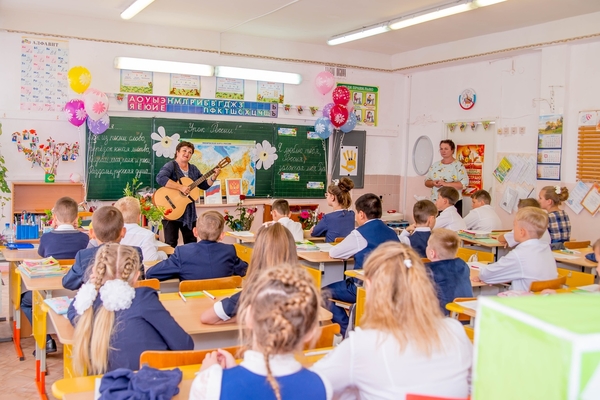 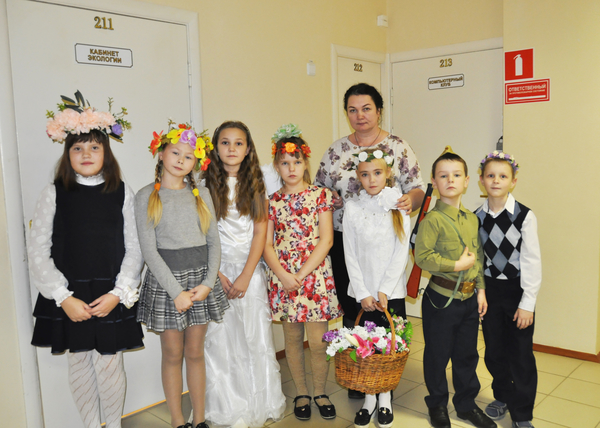 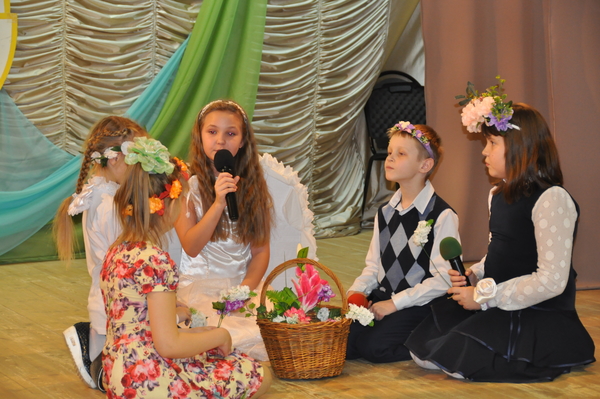 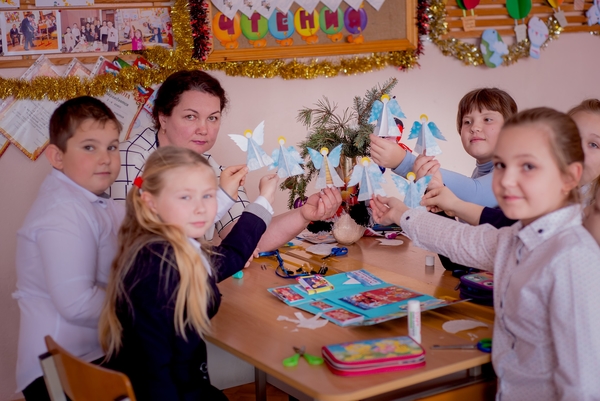 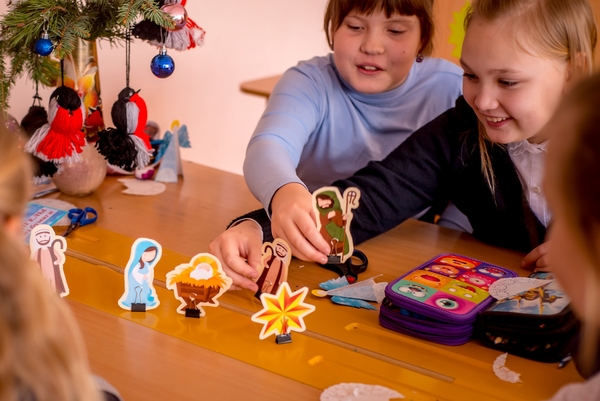 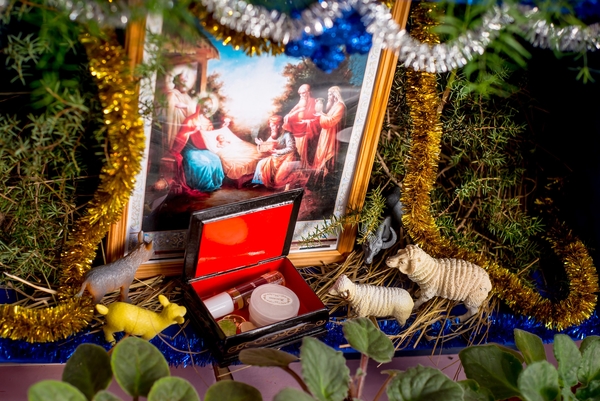 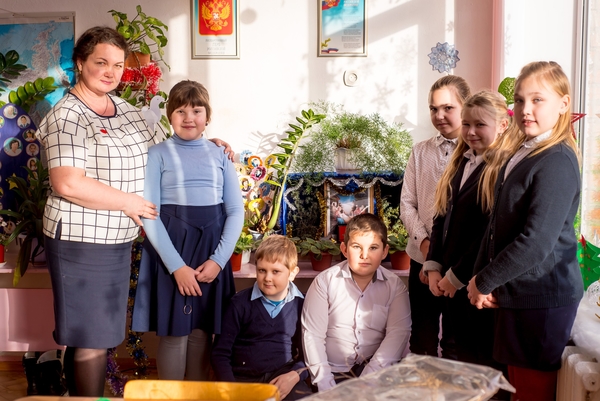 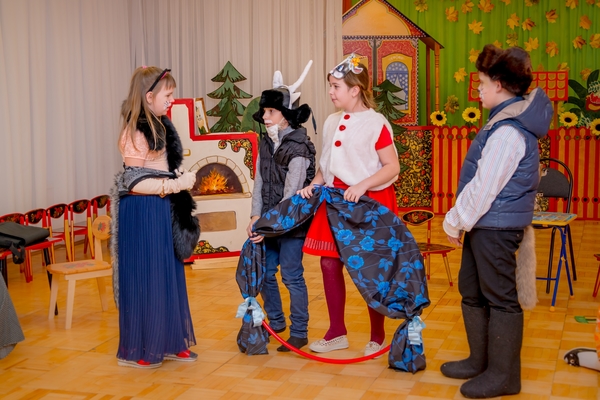 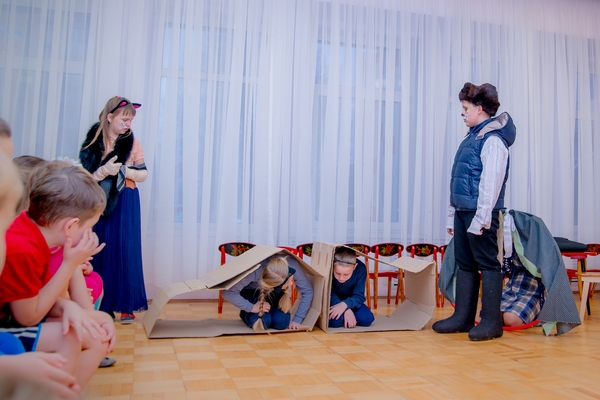 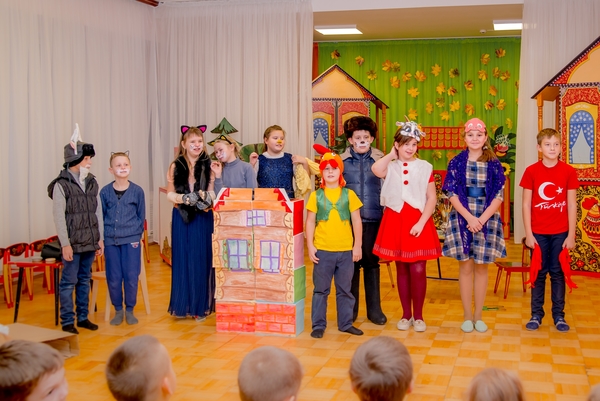 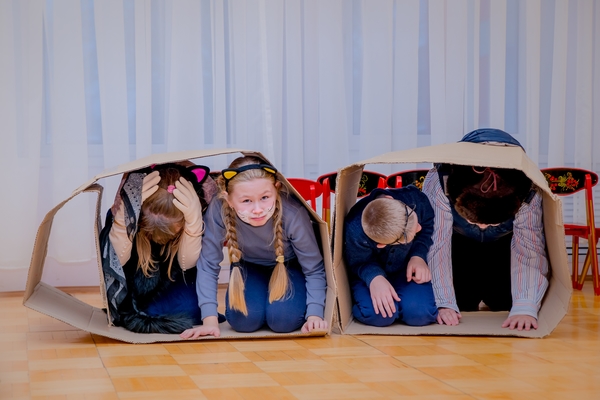